גָ
דֹל
רִים
פִּתְ
אוֹם
חֲ
דֹב
בֵ
צָא
יָ
מִ
בֵּין
הָ
עֵ
צִים
הִתְ
קָ
רֵב
אֲ
לֵ
עָ
הֶם
לָה
רַד
יָ
חָ
שַׁב
מֵת
רִיז
זָ
כוּ
הָלְ
עַר
יַ
בַּ
הַיְ
לָ
דִים
אֶ
חַד
נִבְ
הֲ
לוּ
יֶ
לֶד
הֵ
רִ
יחַ
מַ
הֵר
הָ
שֶׁ
יָה
אִ
טִי
צַר
עָ
קֵק
נָה
עָ
אֲ
הָ
לִ
דָ
מָה
גָ
בוֹ
הַ
פִּיק
הִסְ
יֶ
הַ
עַל
הַ
לֶד
נִי
שֵׁ
לַ
עֲ
לוֹת
עֵץ
הָ
גוּף
הַ
שָׁ
כַּ
אַל
אֲ
שֶׁ
שֶׁר
נִ
לוֹ
גַשׁ
הָ
שֶׁ
יָה
שֶׁ
שָׁ
כַב
שָׁ
כַב
הַ
פָּ
נִים
שָׁ
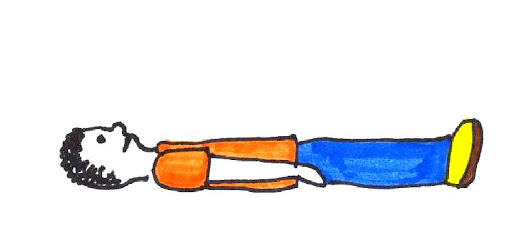 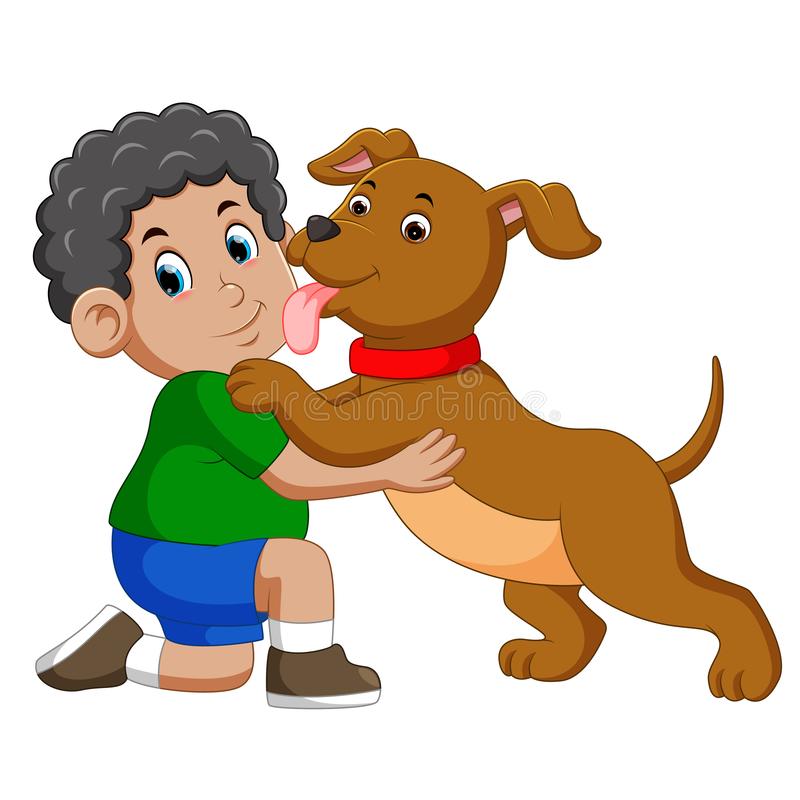 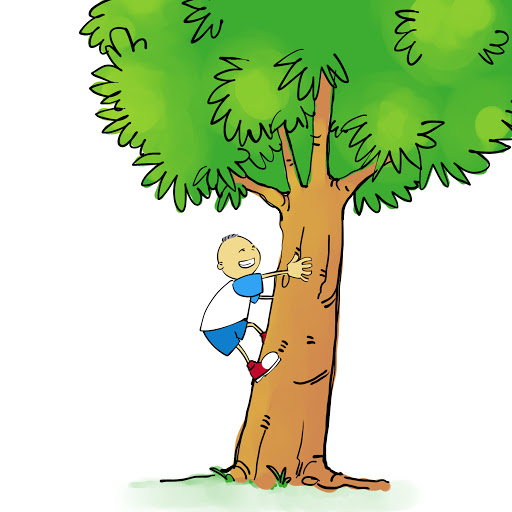 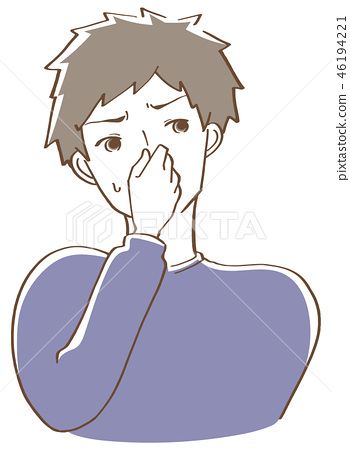 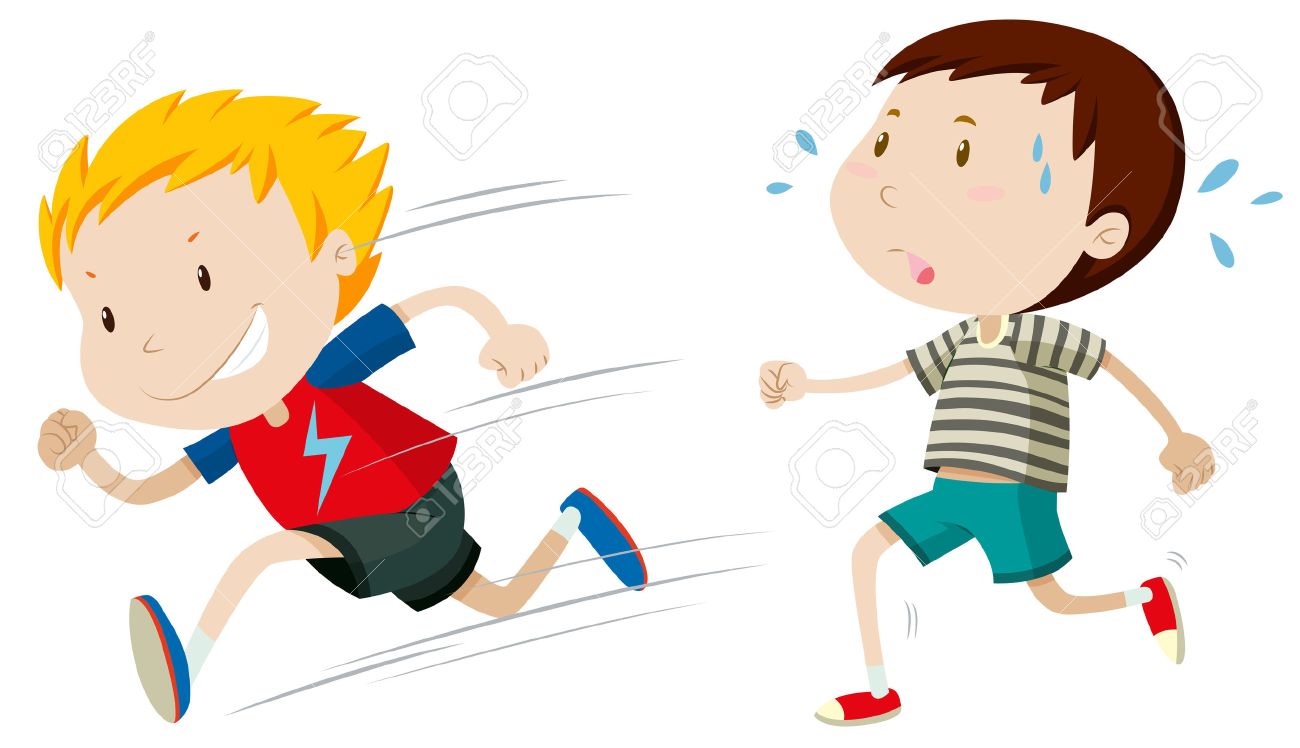 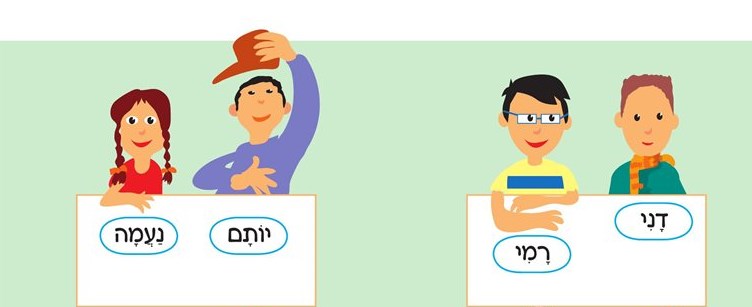 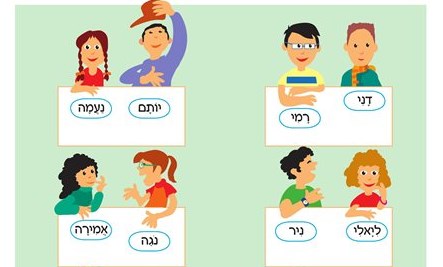